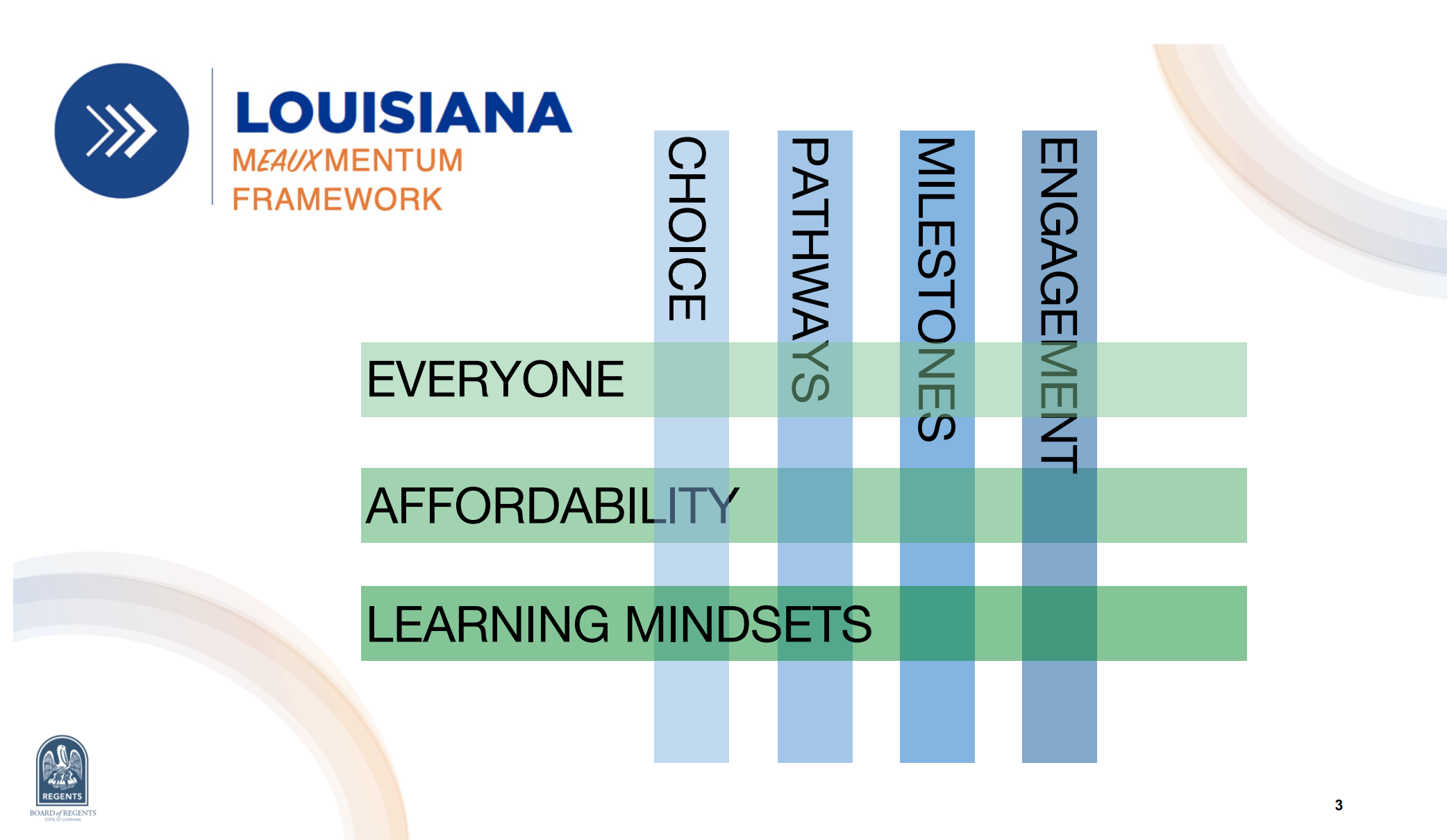 If it’s that important, can we guarantee it?Work-based learning for all students.
Dr. Lilly Massa-McKinley
February 7 & 8, 2024
[Speaker Notes: Slides 1 – 13 = 15 min]
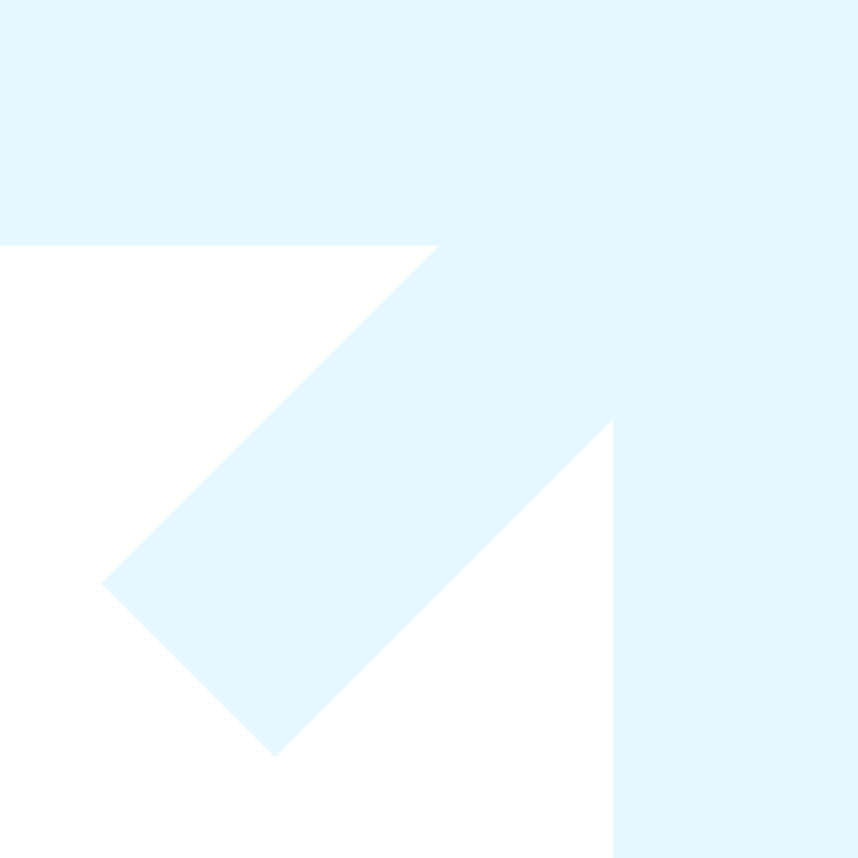 Today
Purpose: 
Removing resource barriers for low-income students that prevent participation in work-based learning.

Process: 
Discuss the WHAT & HOW
HOWCollaborative Action
Content & Process(What & How)Vanderbilt University55,000 DegreesBellarmine UniversityKY Student Success Collaborative
WHATCareer Development
WHATStudent Basic Needs
[Speaker Notes: Professional background.]
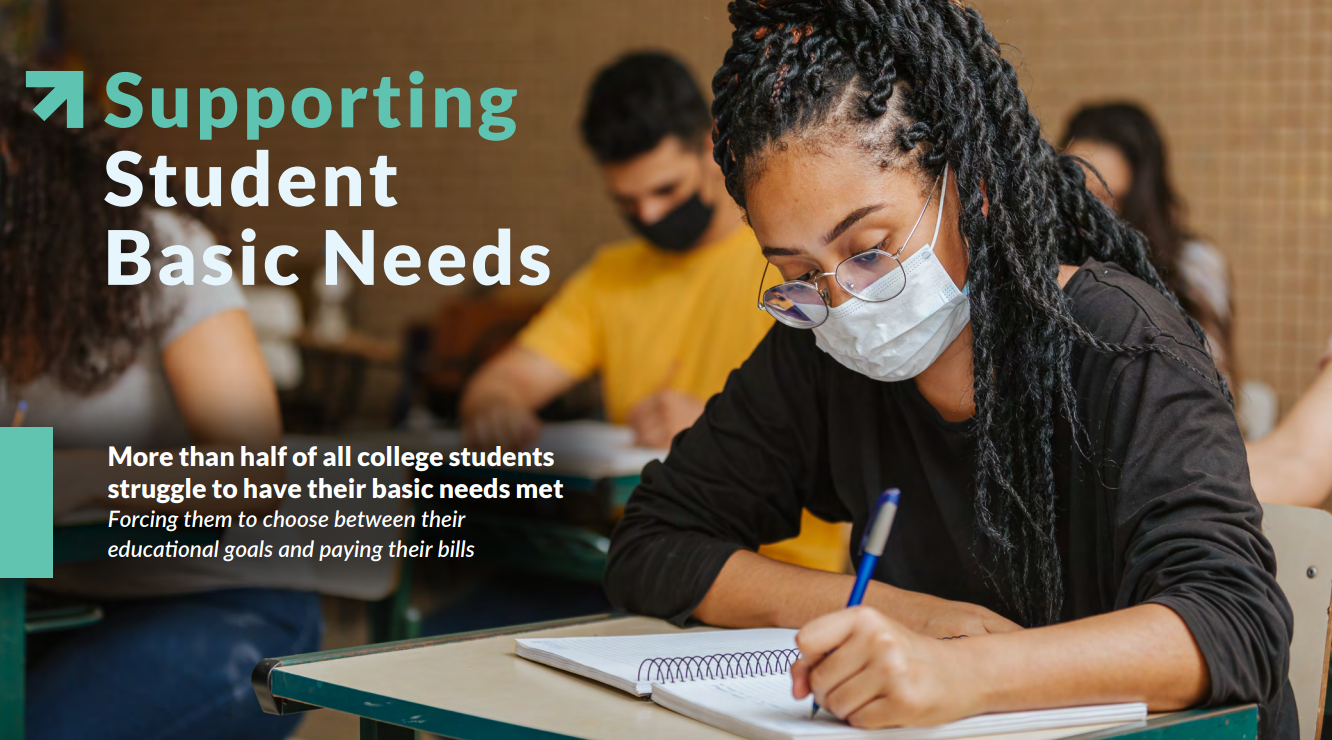 AFFORDABILITY
Childcare
Tuition & Fees
Living Expenses
Cost of Attendance
Housing
Unmet Need
Food
Transportation
Books, Technology, Supplies
[Speaker Notes: Unmet need is a datapoint we can know to help us identify students who may need additional supports to complete their degree. They also may be eligible for some public benefits that could help reduce their overall unmet need.]
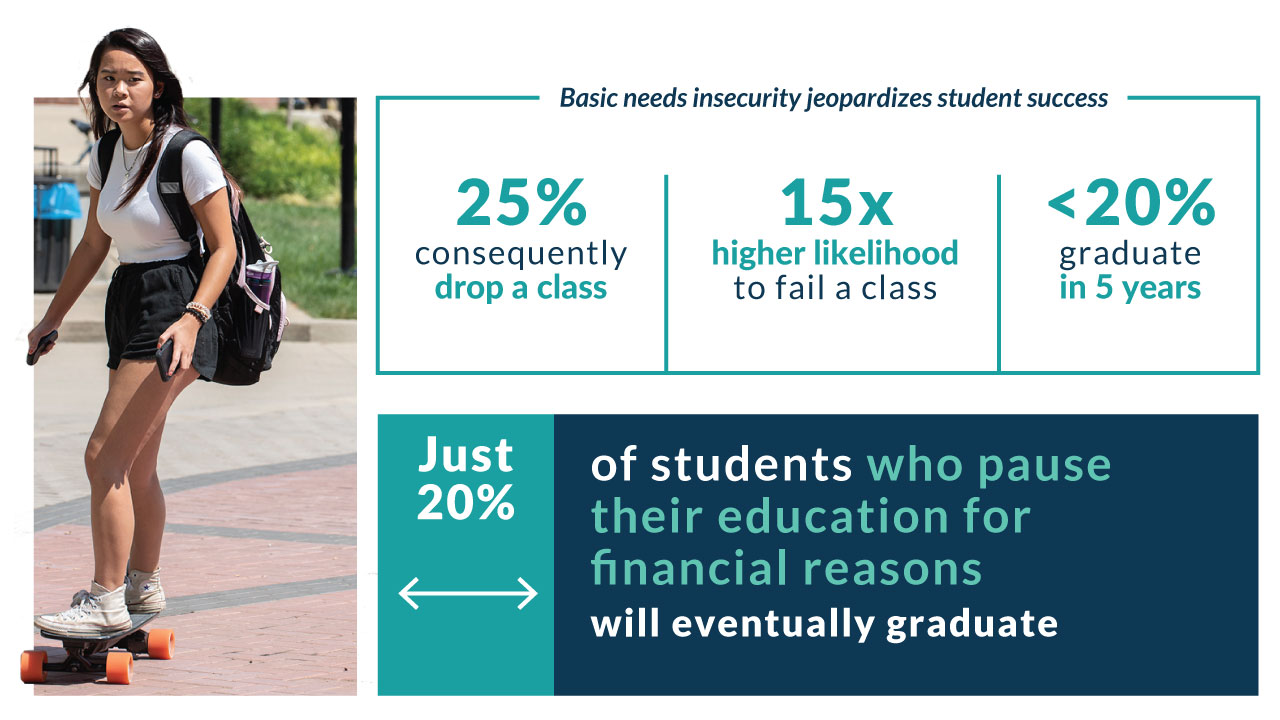 ENGAGEMENT
Part-time Jobs
Work-based Learning
Academic Program
Career Success & Economic Mobility
Internships
Apprenticeships
Community-based Learning
On-campus Employment
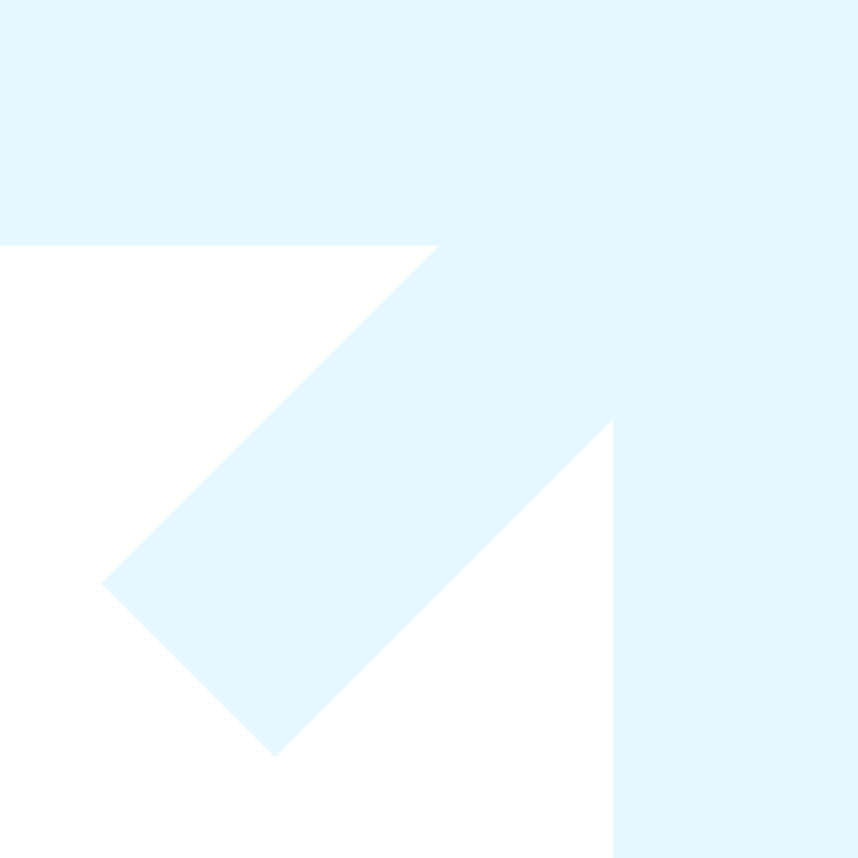 Why does work-based learning matter?
[Speaker Notes: Will use Mentimeter to create a word cloud through participant engagement.]
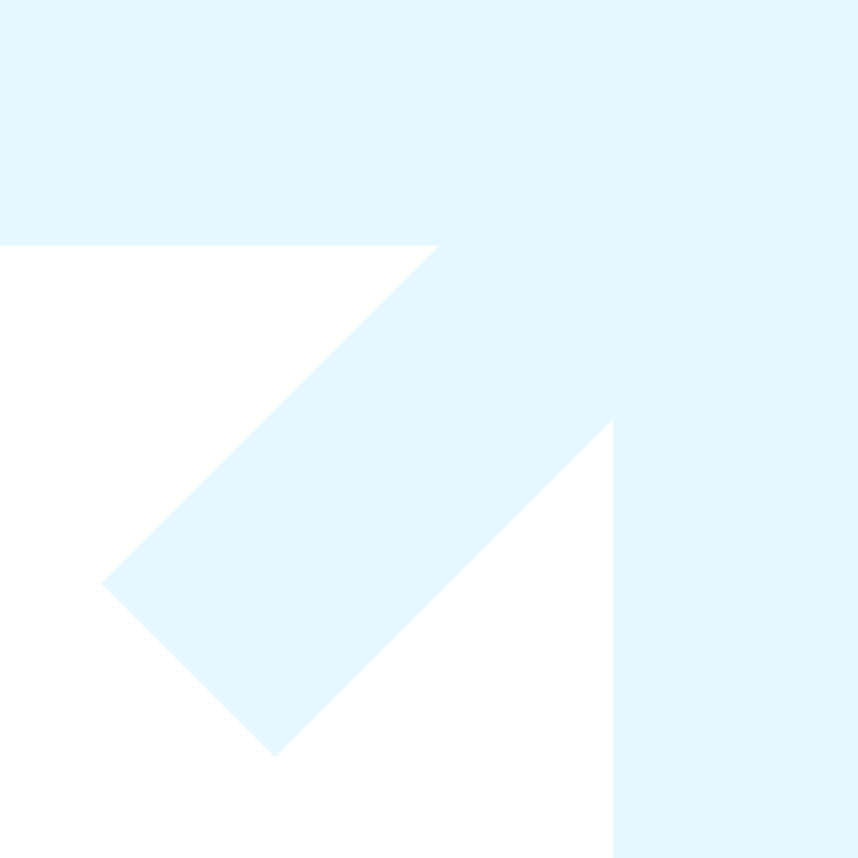 1. Learn new skills
2. Build networks
3. Gain clarity on future goals
4. Increase academic performance
5. Increase employability
6. Increase starting salary
7. Increase career satisfaction
[Speaker Notes: Ideas I expect to see generated.]
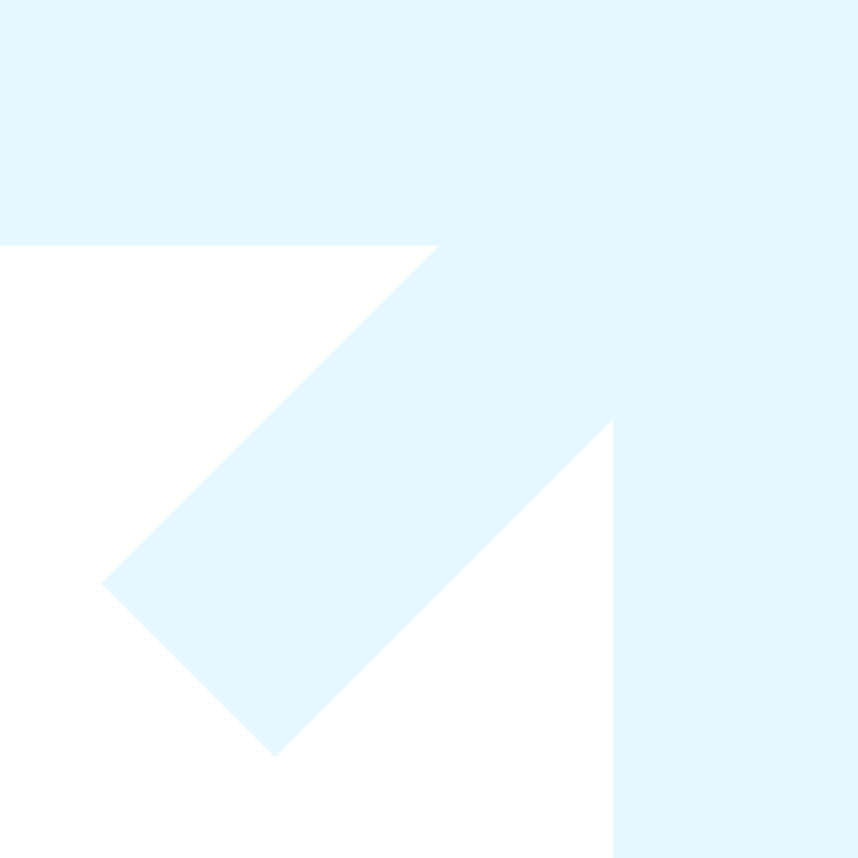 What situations could make it difficult to participate in work-based learning?
[Speaker Notes: Will use Mentimeter to create a word cloud through participant engagement.]
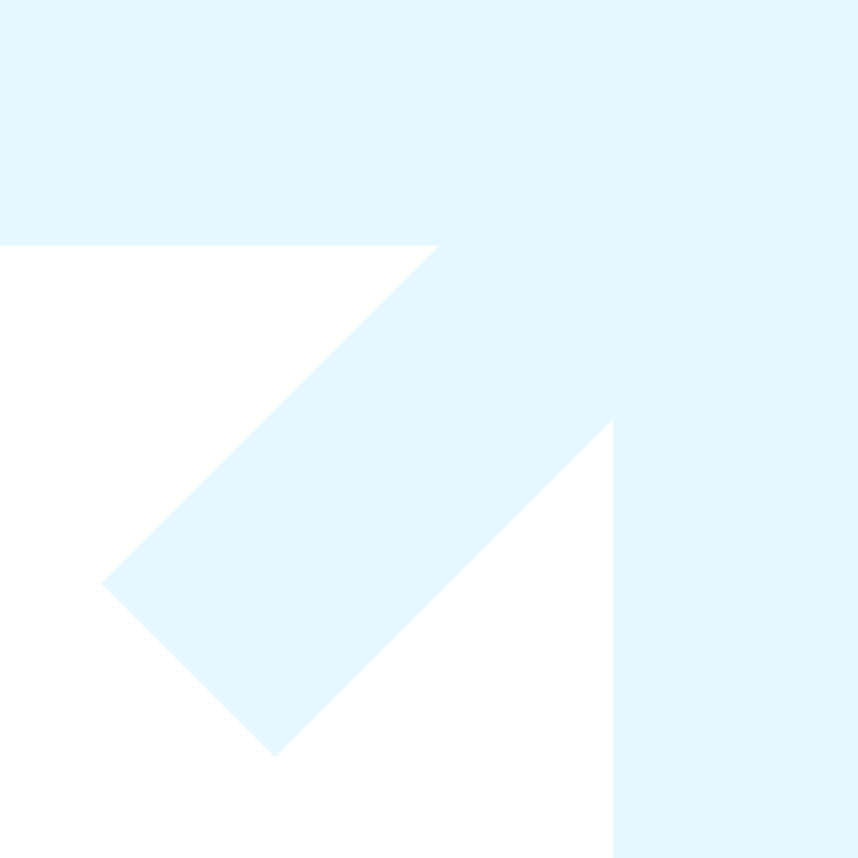 1. Other work commitments
2. Unsure about career goals
3. Few opportunities in my field
4. Can’t take unpaid opportunities
5. Transportation needs
6. Childcare needs
7. Time constraints
[Speaker Notes: Ideas I expect to see generated.]
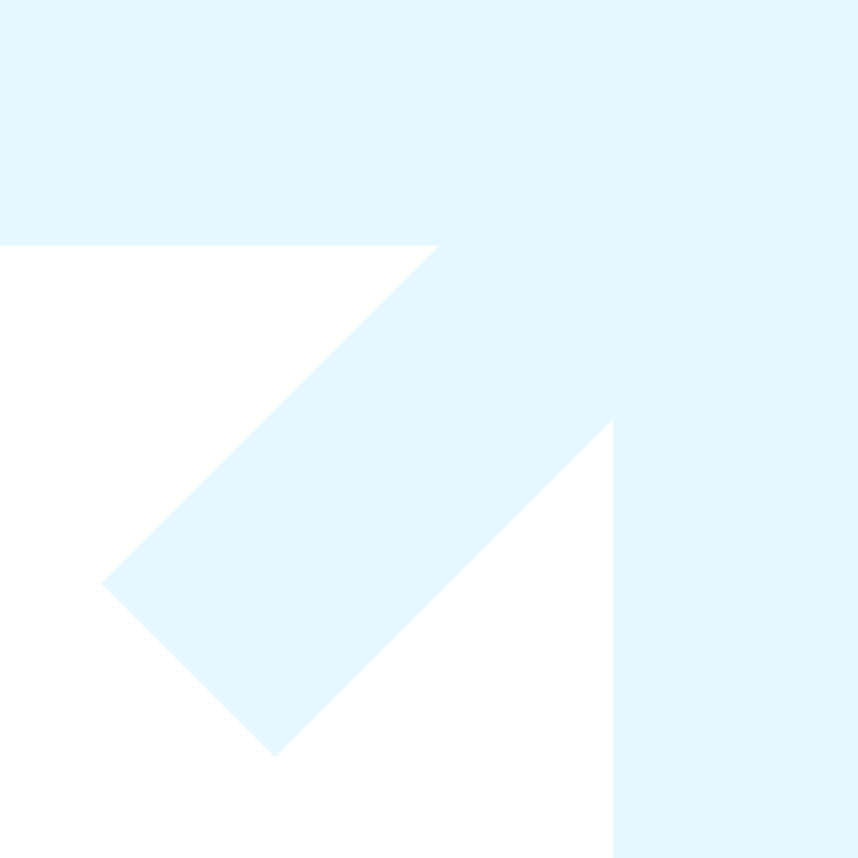 What we know
Work-based learning is critical to career success.
Student’s individual circumstances often make it difficult to participate in work-based learning.
Students from low-income backgrounds face additional challenges to participating in work-based learning.
There’s isn’t a silver bullet or single solution to address these challenges. 
It’s individualized. It’s time intensive. It’s resource intensive. It’s absolutely necessary.
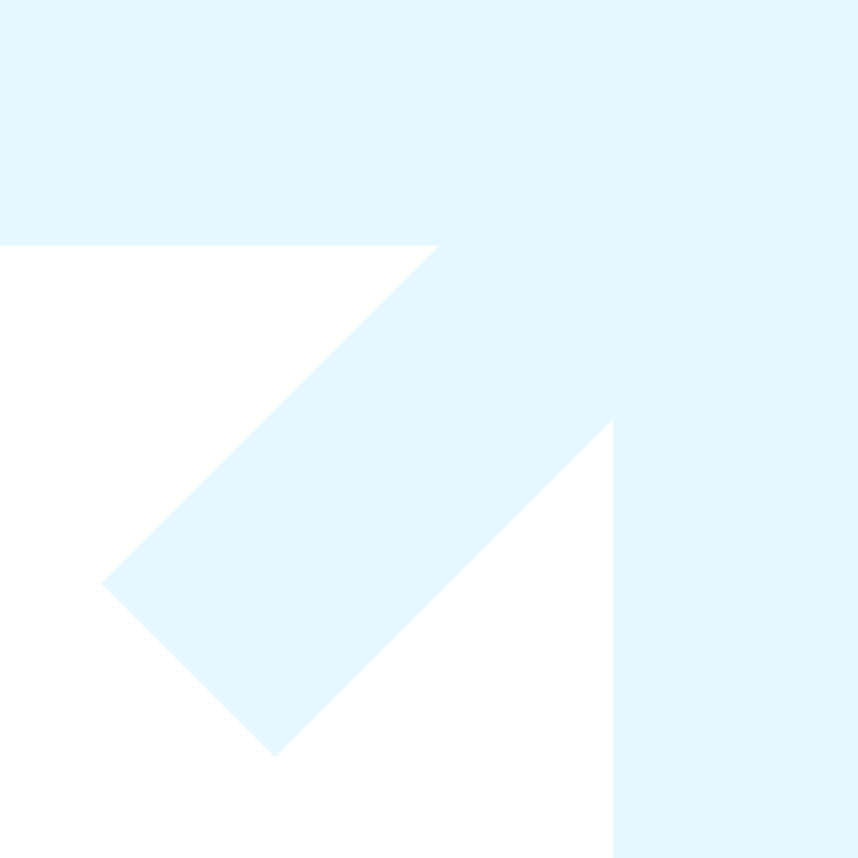 Reflect | Share | Plan
Our process today
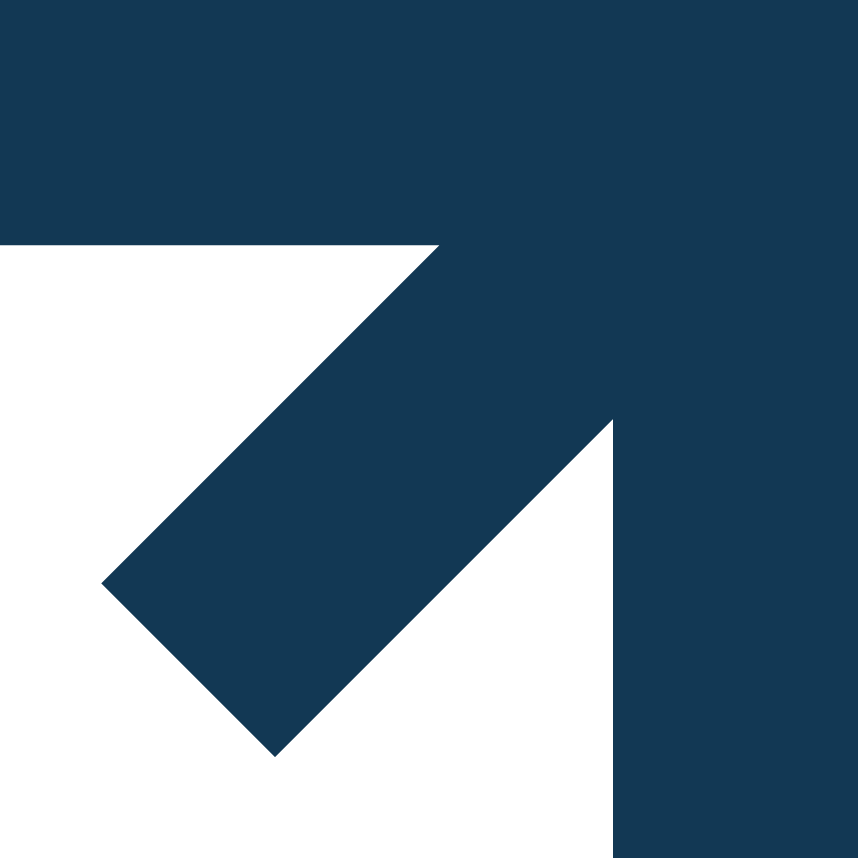 Reflect
How does the campus community create an environment that is cognizant of the access to resources and the non-academic factors that often shape students’ college experiences?

How does the institution provide multifaceted and comprehensive supports to overcome barriers that non-academic factors or gaps in those resources might otherwise create?

How are institutions designing educational experiences that deepen students' engagement with their declared program of study and ensure students are appropriately prepared for life, citizenship and work in their chosen field?
[Speaker Notes: 5 min]
Crowdsourcing Ideas
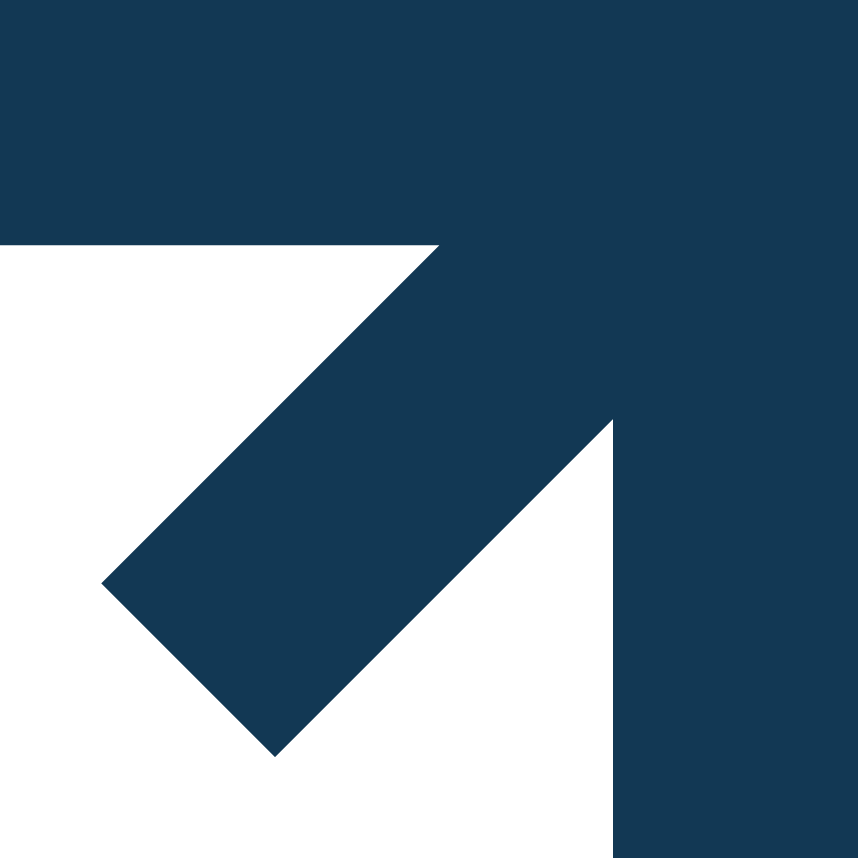 Creating a Cognizant Campus Community
Designing Accessible Educational Experiences
Providing Comprehensive Supports
[Speaker Notes: Will use Mentimeter to document ideas through participant engagement.
10 min]
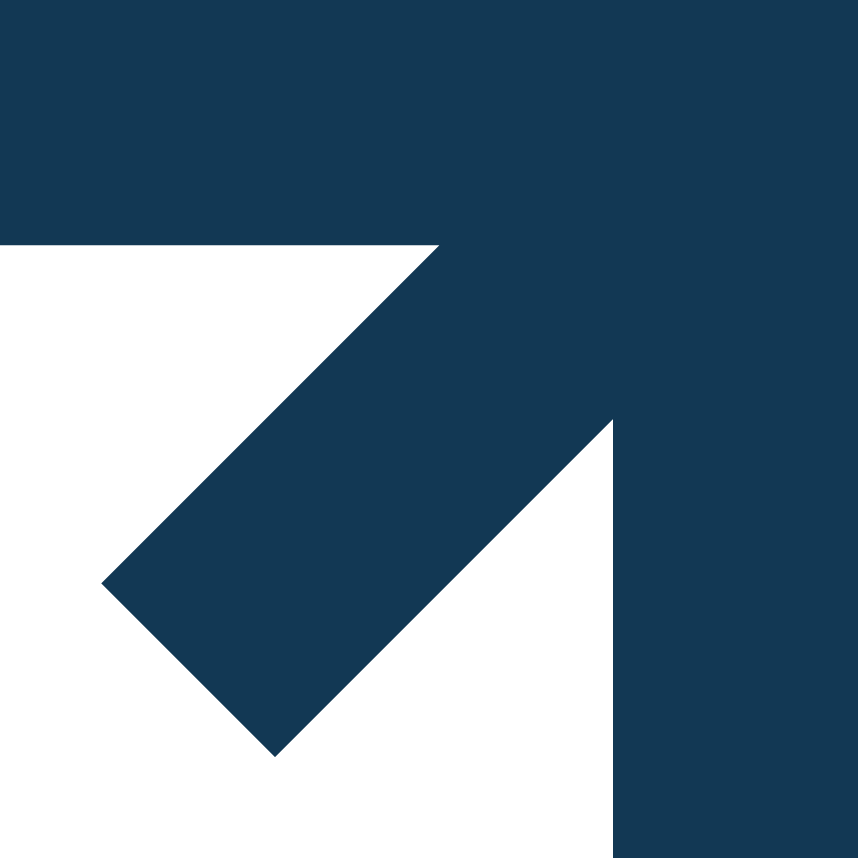 Possible Action Areas
Trellis Student Financial Wellness Survey
Creating a cognizant campus community:
Develop an awareness campaign for staff and faculty to understand basic needs barriers of your students and campus and community resources available for support.
Develop an ecosystem map and one-stop online resource page to raise awareness and increase access to supports.
Providing supports to overcome barriers:
Increase partnerships with employers, community organizations, and state agencies that focus on removing nonacademic barriers for students.
Designing educational experiences:
Create experiential options for all students to engage in work-based learning that compliments their life instead of complicates their life.
Single Stop
LA Dept. of Child and Family Services
On-campus employment, Part-time jobs, Riipen
[Speaker Notes: Some ideas…can skip this slide if people generate a lot of similar ideas.]
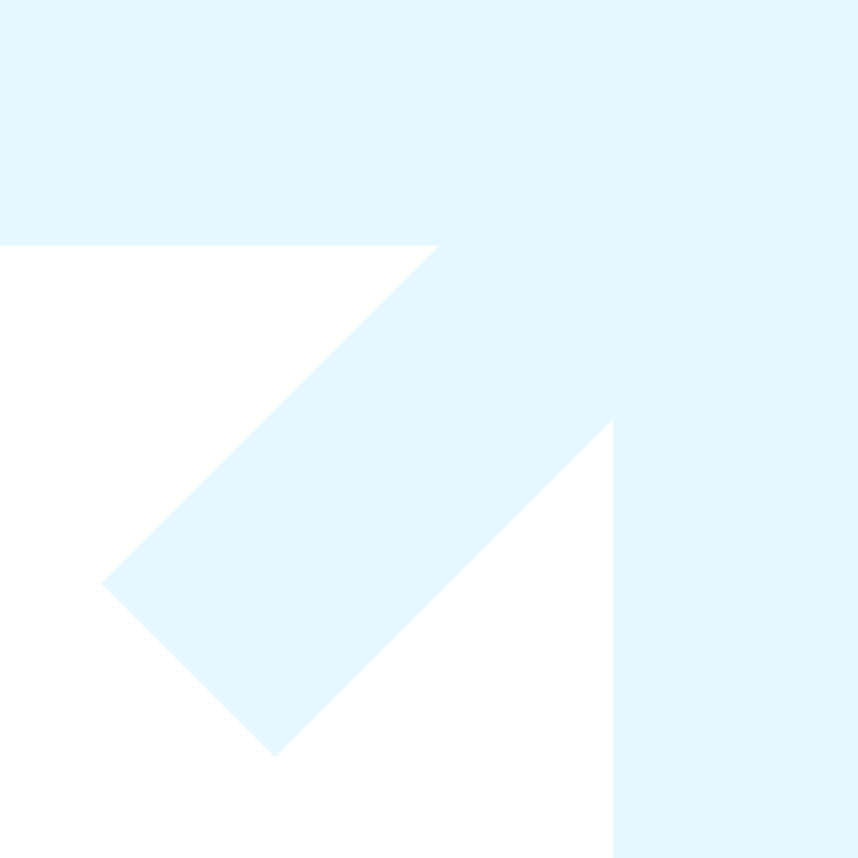 Pair & Share
Reflect on areas of Commitment, Infrastructure, and Partnerships to reduce barriers for students to participate in work-based learning.
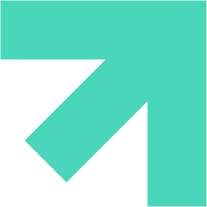 Reflect | Commitment
How has our institution committed to ensuring all students can participate in work-based learning experiences?
How have we aligned resources and capacity to make good on our commitment?
What else could be done to engage students, staff, and faculty in our institutional pursuit to reduce barriers to participation in work-based learning for students from low-income backgrounds?
[Speaker Notes: 10 min.]
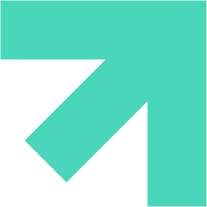 Reflect | Infrastructure
What are the primary barriers students experience that limit their ability to participate in work-based learning?
What additional resources do we need to provide to reduce barriers for students?
What does our career ecosystem look like on campus? 
What are the key career development milestones we want all students to experience? 
What data collection and reporting process is needed to know if we are making progress toward our goals?
[Speaker Notes: 10 min.]
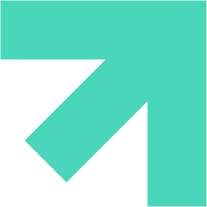 Reflect | Partnerships
What can faculty do to design accessible work-based learning experiences and expectations?
What can employers do to reduce barriers to participation in work-based learning experiences? 
How can we connect students to community-based resources designed to help them complete high demand career training and increase workforce participation?
[Speaker Notes: 10 min.]
Crowdsourcing Ideas
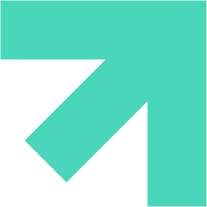 Commitment
Partnerships
Infrastructure
[Speaker Notes: Will use Mentimeter to document ideas through participant engagement.
15 min]
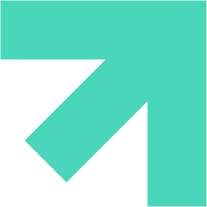 Possible Action Areas
Can you Guarantee it?
Making an institutional commitment to work-based learning for all students.
Require work-based learning for all degree programs.
Increase staff capacity of career development and employer engagement.
Creating a career development infrastructure across all areas of the institution.
Identify career milestones and integrate career development activities into major and core courses.
Track career milestones like you track other predictors of retention.
Make all on-campus employment positions high quality work-based learning opportunities.
Developing partnerships to help achieve your common goals.
Engage employers in developing solutions to increase student participation in their opportunities.
Ensure all work-based learning opportunities are paid.
Leverage community-based career training initiatives and supportive services dollars to increase workforce participation.
Disaggregated Career Data Dashboard
Work-study as a HIP
Write grants
Explore WIOA and SNAP E&T partnerships
[Speaker Notes: Some ideas…can skip this slide if people generate a lot of similar ideas.]
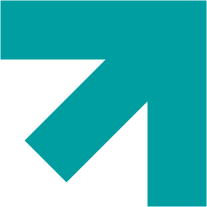 Accessible Work-based Learning Experiences
Reflect
Partnerships with employers, community-based organizations, and state agencies
Comprehensive Supportive Services
Infrastructure of capacity, resources, and data
Cognizant Campus Community
Institutional Commitment
[Speaker Notes: Connecting the guiding questions…probably won’t need this visual.]
Identify a key community issue.
Practice disciplined continuous improvement
Convene the right people who want to address the issue
The HOW
The Process
Implement projects with deliverables and metrics
Establish and build trusting relationships
Process of Collaborative Action
Developed by CivicLab
Identify and prioritize catalytic projects
Gather and understand the data
Create a current and future state picture
[Speaker Notes: Briefly share collaborative process with a few tips and recommendations for institution-wide and cross-sector collaboration. This is really a whole session.
5 min]
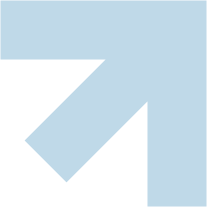 Starting the Plan
[Speaker Notes: You might be using Sova’s driver diagrams or some other tool to create the action plans and continuous improvement cycles. This is one tool I’ve used that was easy, but it’s just an example.
5 min]
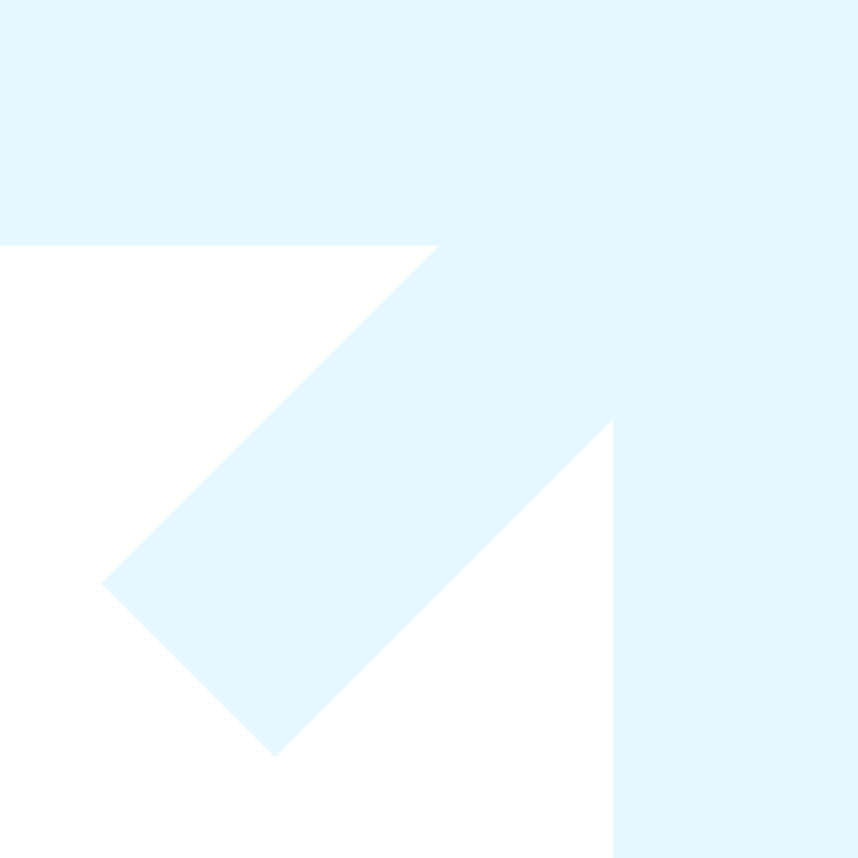 Thoughts & Questions?
The deck and all ideas generated via Mentimeter will be available to you after the Summit. 
Thank you!
[Speaker Notes: 5 min to wrap up.]